Формы работы по оздоровлению детей в МАДОУ ЦРР д/с №2Г.Шебекино
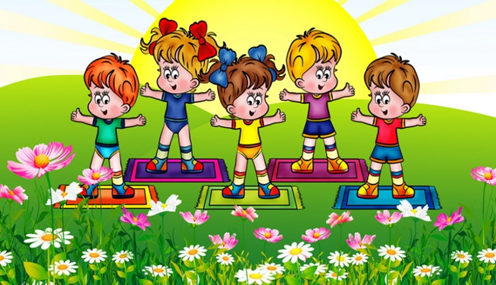 Воспитатель  Северинова М.Б.
[Speaker Notes: У ребенка очень высока двигательная и двигательно-речевая активность, которая в дошкольном возрасте дополняется познавательной активностью. Двигательная активность – необходимое условие, определяющее здоровье, физическую и умственную работоспособность, творческое долголетие человека. Двигательная активность – это естественная потребность в движении, удовлетворение которой является важнейшим условием формирования основных структур и функций организма. Двигательная активность оказывает многостороннее оздоровительное влияние на организм ребенка: развивает мышечную и центральную нервные системы, опорно-двигательный аппарат, обеспечивает усвоение ребенком доступных его возрасту движений, укрепляет потребность в движениях. Регулярная физическая активность приводит к повышенному снабжению кислородом жизненно важных органов, предупреждает риск сердечно-сосудистых заболеваний и мышечной слабости, стимулирует здоровый образ жизни.]
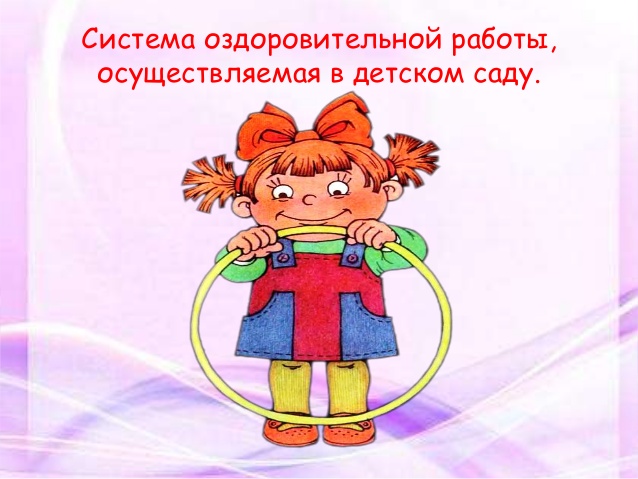 в детском саду - создание благоприятных условий для полноценного проживания ребенком дошкольного детства.
[Speaker Notes: У ребенка очень высока двигательная и двигательно-речевая активность, которая в дошкольном возрасте дополняется познавательной активностью. Двигательная активность – необходимое условие, определяющее здоровье, физическую и умственную работоспособность, творческое долголетие человека. Двигательная активность – это естественная потребность в движении, удовлетворение которой является важнейшим условием формирования основных структур и функций организма. Двигательная активность оказывает многостороннее оздоровительное влияние на организм ребенка: развивает мышечную и центральную нервные системы, опорно-двигательный аппарат, обеспечивает усвоение ребенком доступных его возрасту движений, укрепляет потребность в движениях. Регулярная физическая активность приводит к повышенному снабжению кислородом жизненно важных органов, предупреждает риск сердечно-сосудистых заболеваний и мышечной слабости, стимулирует здоровый образ жизни.]
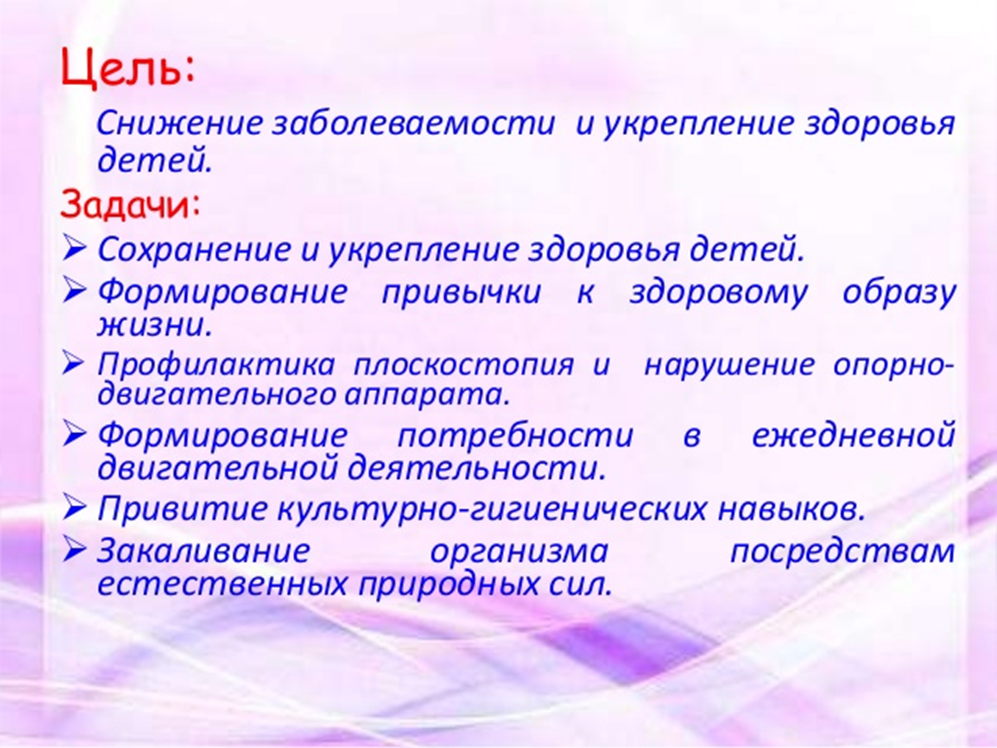 [Speaker Notes: У ребенка очень высока двигательная и двигательно-речевая активность, которая в дошкольном возрасте дополняется познавательной активностью. Двигательная активность – необходимое условие, определяющее здоровье, физическую и умственную работоспособность, творческое долголетие человека. Двигательная активность – это естественная потребность в движении, удовлетворение которой является важнейшим условием формирования основных структур и функций организма. Двигательная активность оказывает многостороннее оздоровительное влияние на организм ребенка: развивает мышечную и центральную нервные системы, опорно-двигательный аппарат, обеспечивает усвоение ребенком доступных его возрасту движений, укрепляет потребность в движениях. Регулярная физическая активность приводит к повышенному снабжению кислородом жизненно важных органов, предупреждает риск сердечно-сосудистых заболеваний и мышечной слабости, стимулирует здоровый образ жизни.]
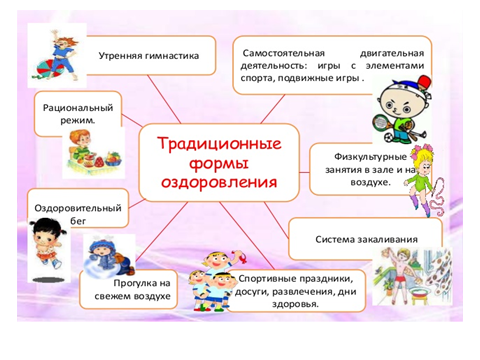 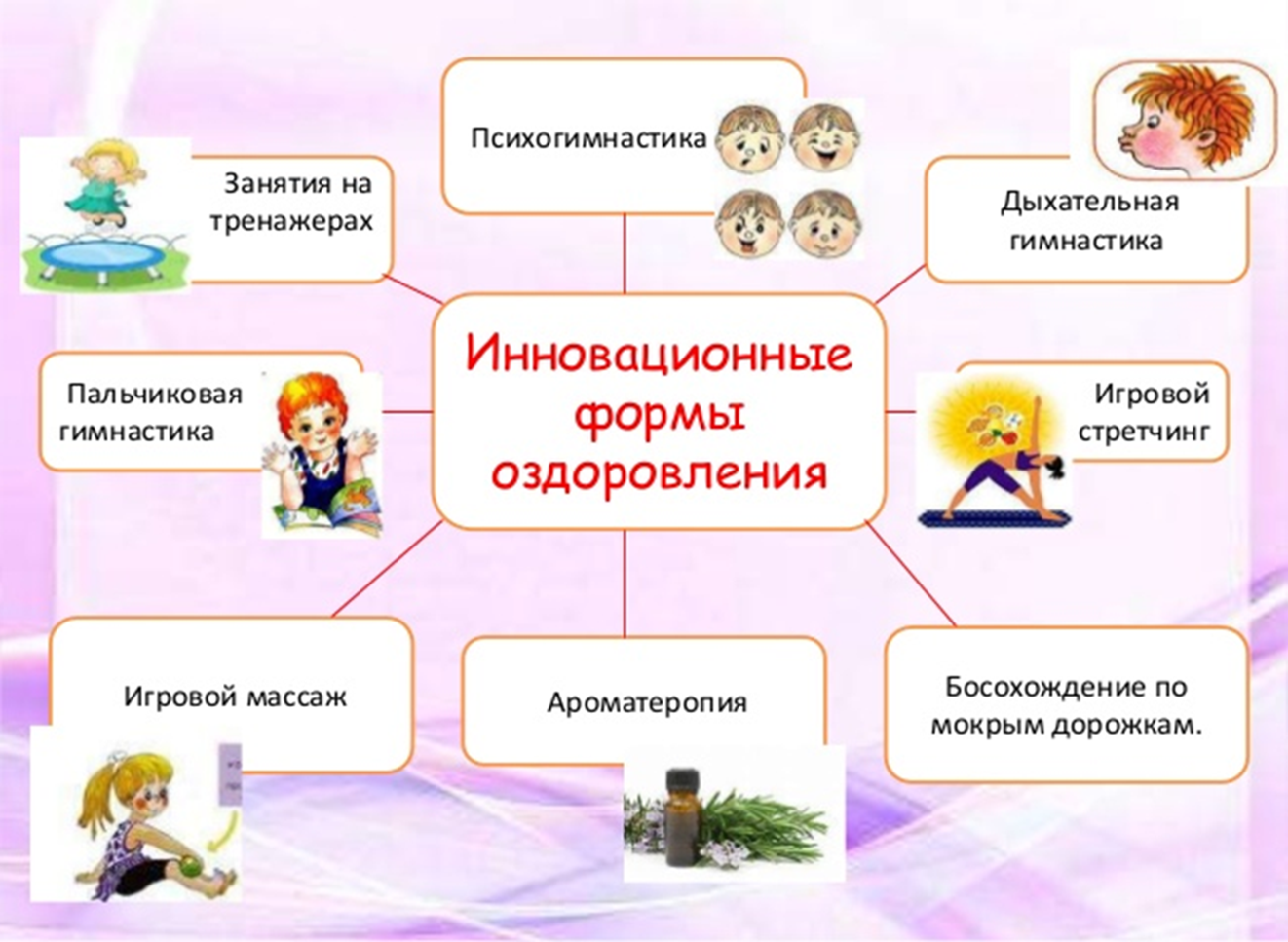 Солевое полоскание
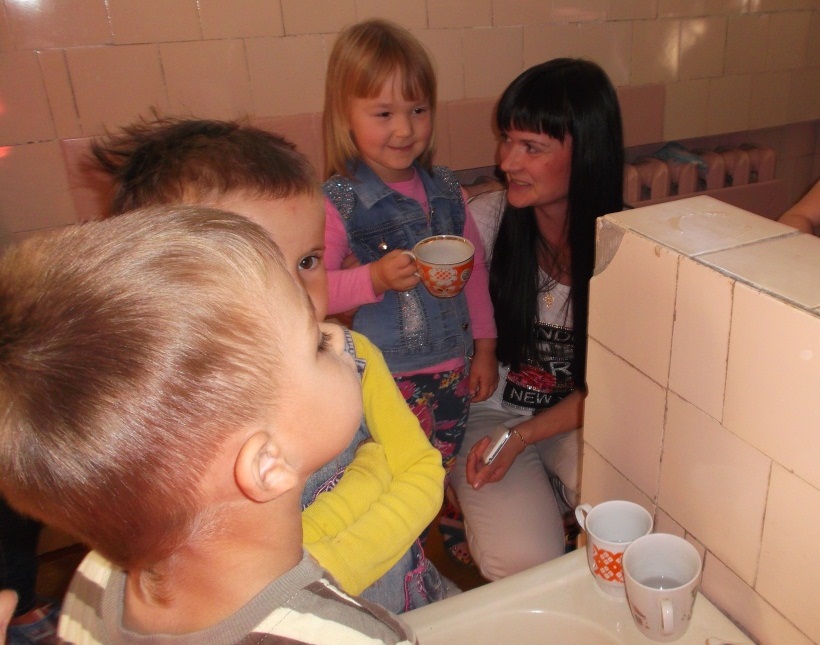 Используем методику Базарного
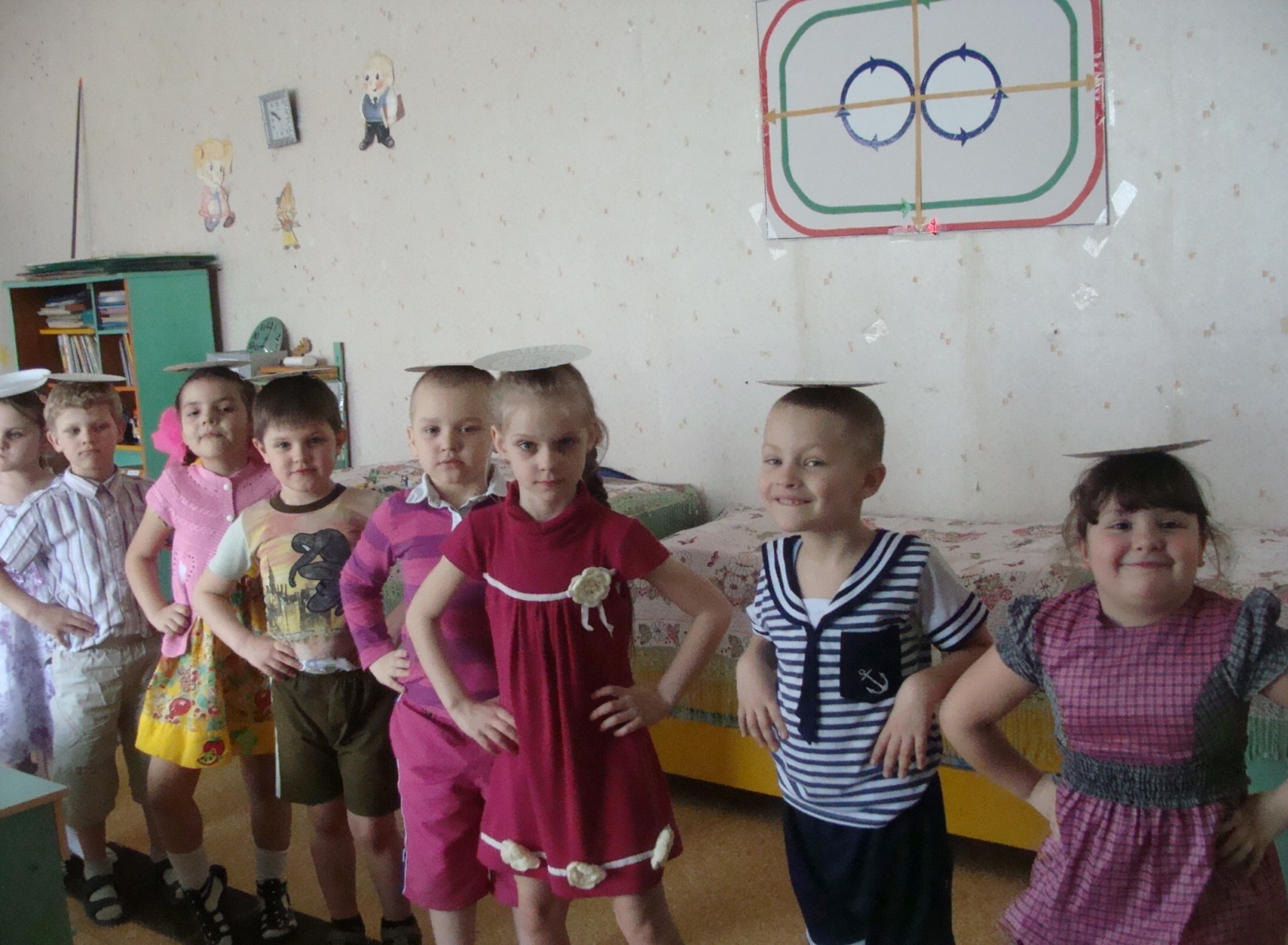 Нам интересны пальчиковые игры и гимнастики
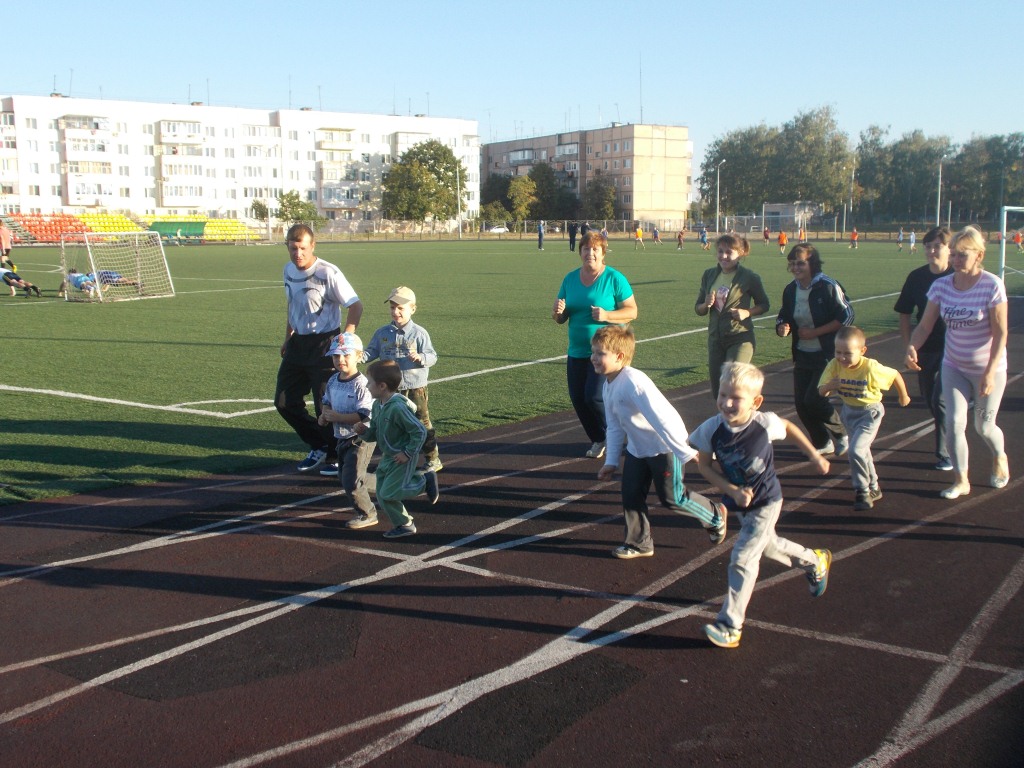 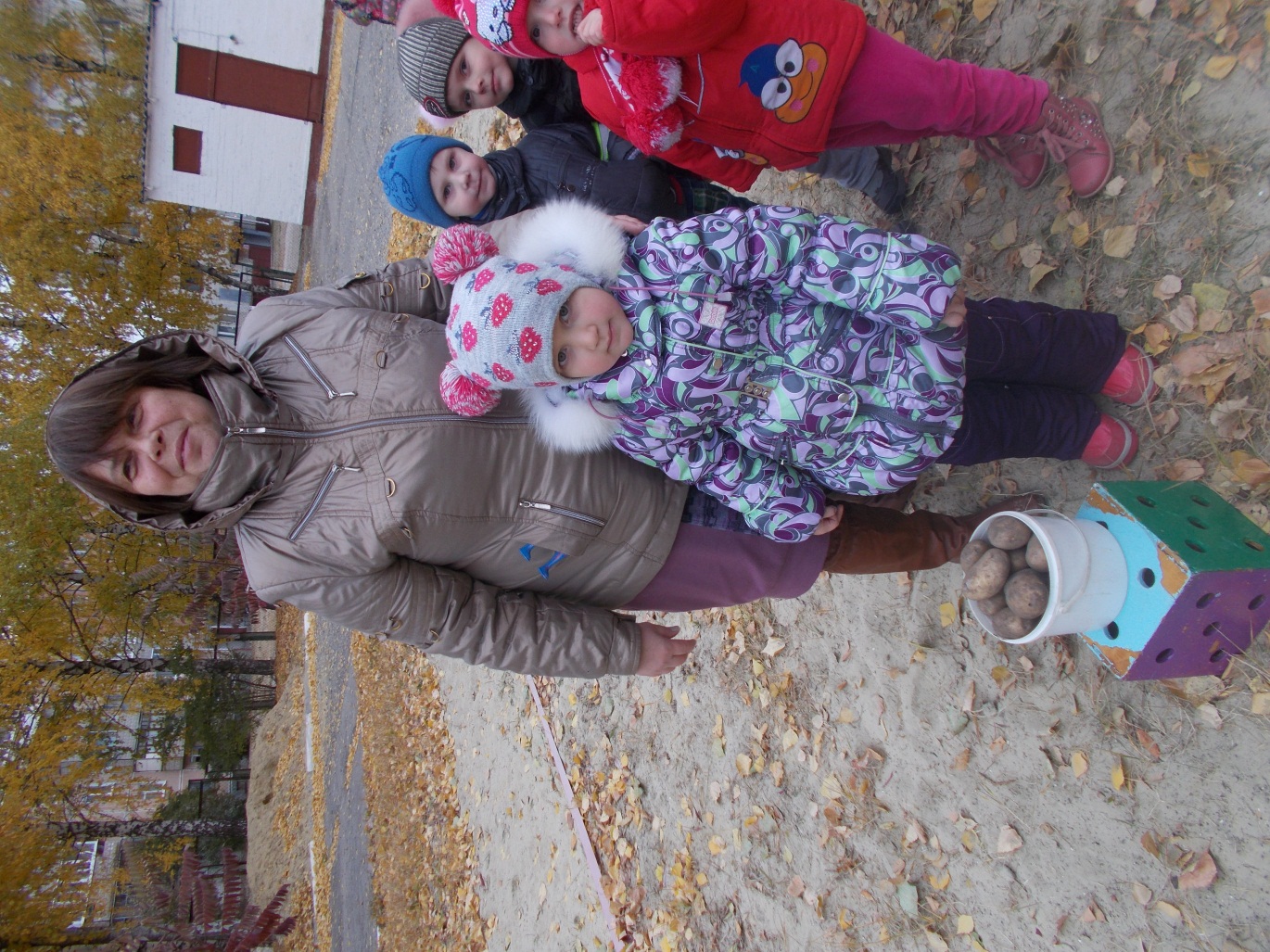 И кушаем мы с аппетитом